REWARDS AT MIDDLETHORPE
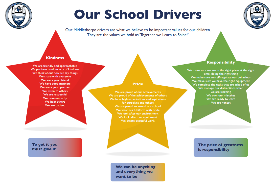 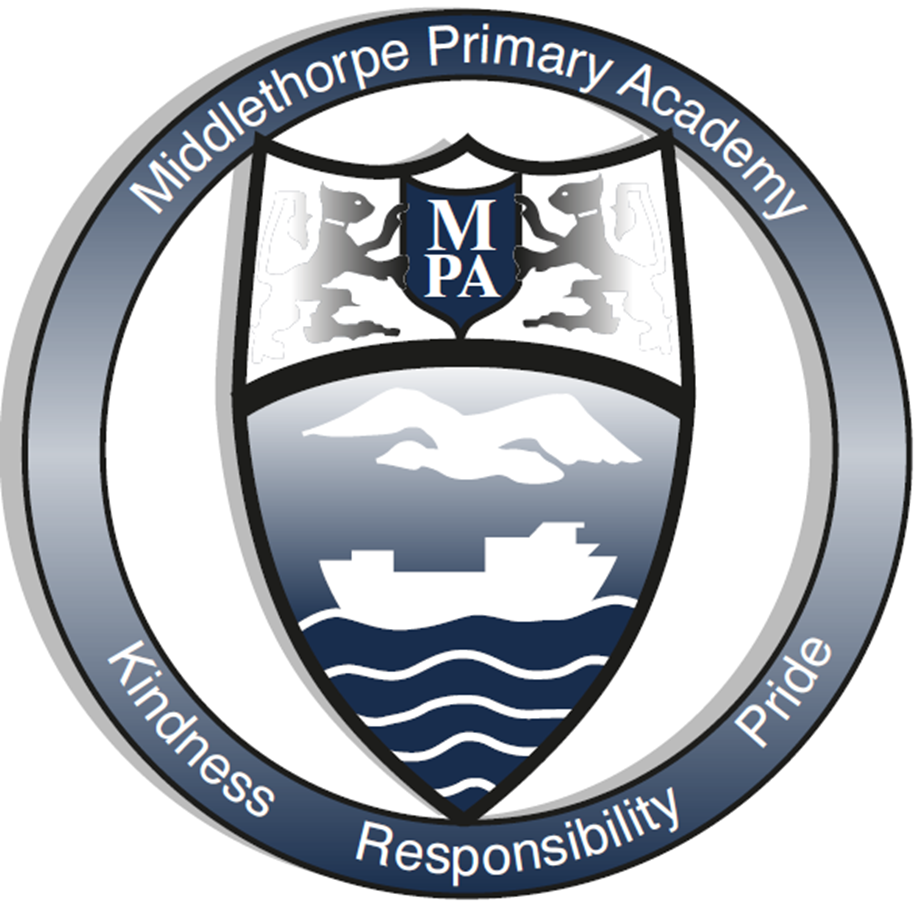 At Middlethorpe Primary Academy we recognise the importance of providing children with encouragement and rewards for positive behaviour, effort, perseverance and good learning behaviours.
Weekly ‘Learning Behaviour’ Certificates
Two children from each class will be chosen for excelling in a learning behaviour that week: Collaboration, Motivation, Independence, Connections, Inspiration and Resilience. Teachers will write a longer comment on these certificates which will be read out by the Head of School.  These assemblies are attended by the family or friends of the chosen child and a invitational text is sent out the day before.  We have moved the timing of these Friday assemblies to make it easier for family or friends to attend.
Class Dojo 
Children earn Class Dojo points for following the school values (Kindness, Responsibility and Pride) as well as using their learning behaviours (Collaboration, Motivation, Independence, Connections, Inspiration and Resilience).
These Dojos can then be spent or saved as chosen by the class and teacher (e.g. Dojo Shop, or collect so many points for extra playtime).
Each week the class with the most Dojos receive a trophy and an extra 5 minutes playtime on the Friday.  Also three children with the most Dojos receive a ticket into the termly raffle for a prize (e.g. Selection box or Easter Egg).
Half termly ‘Values’ Assembly
Over the course of each year, children have the opportunity to earn the three values badges: red (kindness), green (responsibility), yellow (pride) stars (KS2) or smiley faces (EYFS & KS1). 
Children will be provided with a list of activities they need to consistently carry out in order to earn these values badges so they are really clear why they have been nominated to receive one.  These activities form the list inside the stars on our School Drivers posters.
Towards the end of each half term, we will hold a special ‘Values’ assembly for their receival. Whereas letters were addressed to parents or carers informing them of their child’s achievement, we have decided that it would be more meaningful if the children receive this letter directly (via the post). This letter will now state that family or friends will be invited and during the assembly teachers will explain why the children have received the badges. (Just in case the letters are lost or there are postal strikes a text will also go home informing the parents or carers!)
General Rewards
Verbal & non-verbal praise (thumbs up, smile etc.)
Name on the golden star or gold area of the behaviour chart
Individual class specific rewards chosen by the class or teacher (e.g. VIP table, special seat, choose the end of the day story, first in the lunch queue, standing ovation etc.)
Sharing work with another member of staff (office staff, TA, teacher, Head of School, Executive Principal and having their work photocopied to the ‘Amazing Achievement’ books in the SLT office)
Stickers & Dojo points
This list is not exhaustive
Reading and Sports
Reading Certificates are issued for every 25 reads a child completes.  For our Early Readers this must be their Little Wandle book.  We value the importance of enjoying other books to develop their reading for pleasure, however these books are carefully designed to create readers.
When children have read 100 books they receive a token to choose a book to keep from RORY (Reading Often Rewards You) vending machine.
Sports participation certificates are issued and celebrated during assemblies for representing MPA at various sporting events.
Termly ‘Trophy’ Assembly
Each term, two children from each class will be chosen for being exemplary examples of Middlethorpe children through their demonstration of the MPA Values and learning behaviours.  These children receive a trophy they can borrow for the term.  We ask for these trophies to be returned so we can pass the baton on to the next winners.  
During these assemblies class teachers will join the Head of School at the front of the hall to explain why these children were chosen.  The children will also receive a special laminated certificate.
These assemblies are attended by the family or friends of the chosen child and a text is sent out a week before.